Анализ результатов государственной итоговой аттестации 2018
Учитель ГБОУ СОШ № 5 ОЦ «Лидер»
Еремина Г.Д.
Задание 1, 15
Количественные параметры информационных объектов
Скорость передачи информации
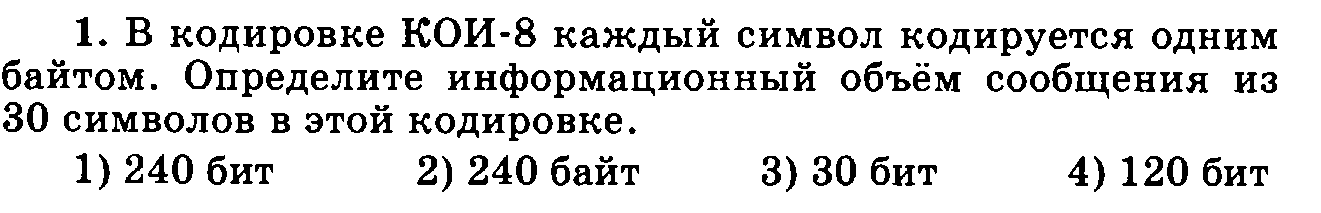 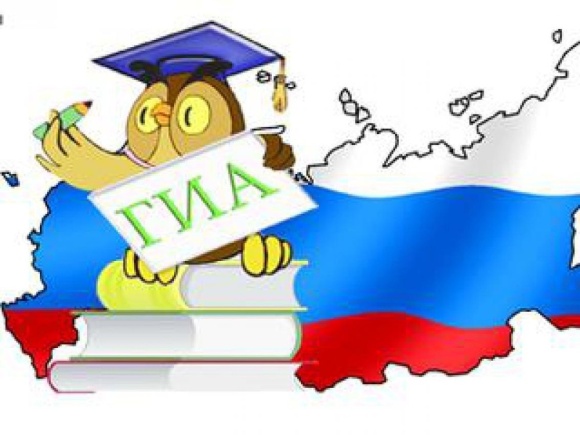 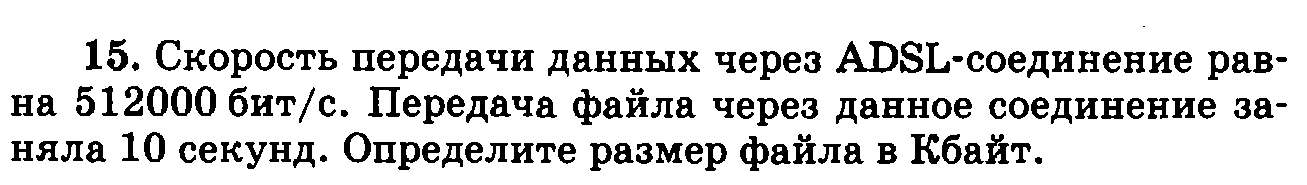 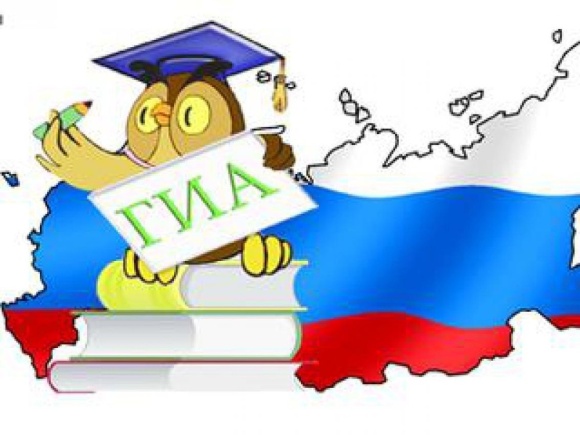 Задание 2, 12
Значение логического выражения
Осуществление поиска в готовой базе данных по сформулированному условию
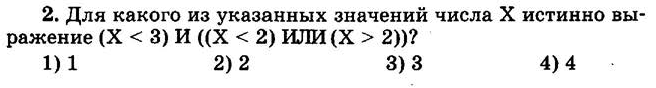 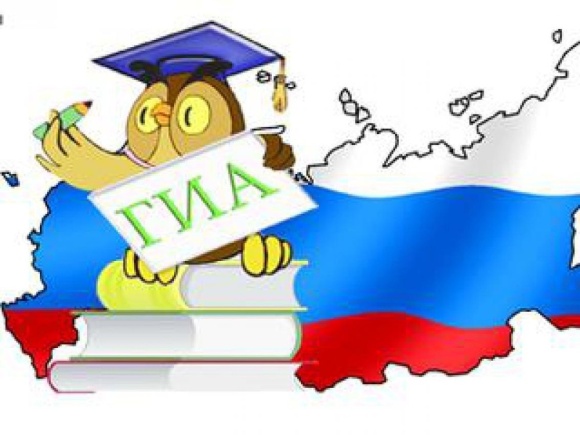 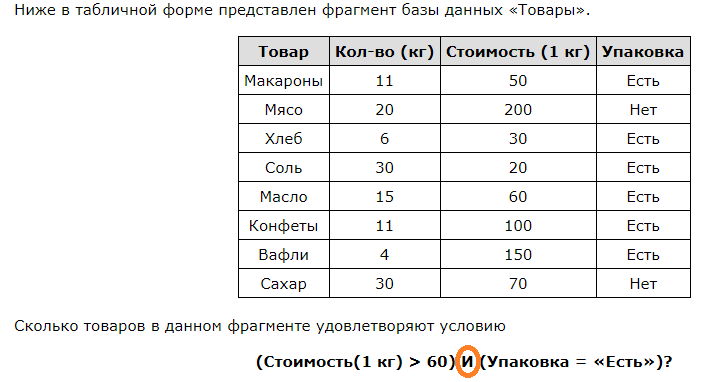 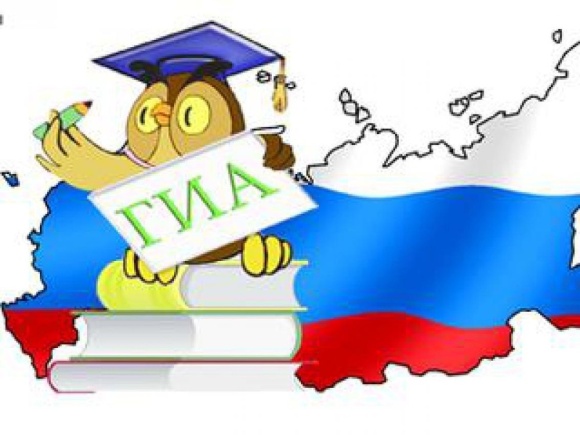 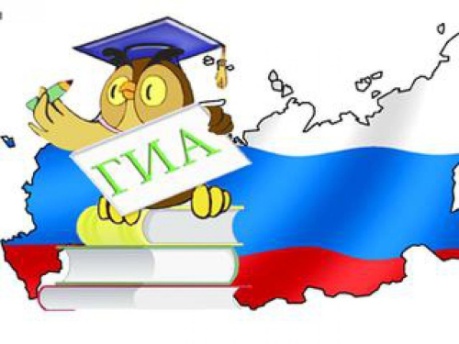 Задание 3, 11
Формальные описания реальных объектов и процессов
Анализирование информации, представленной в виде схем
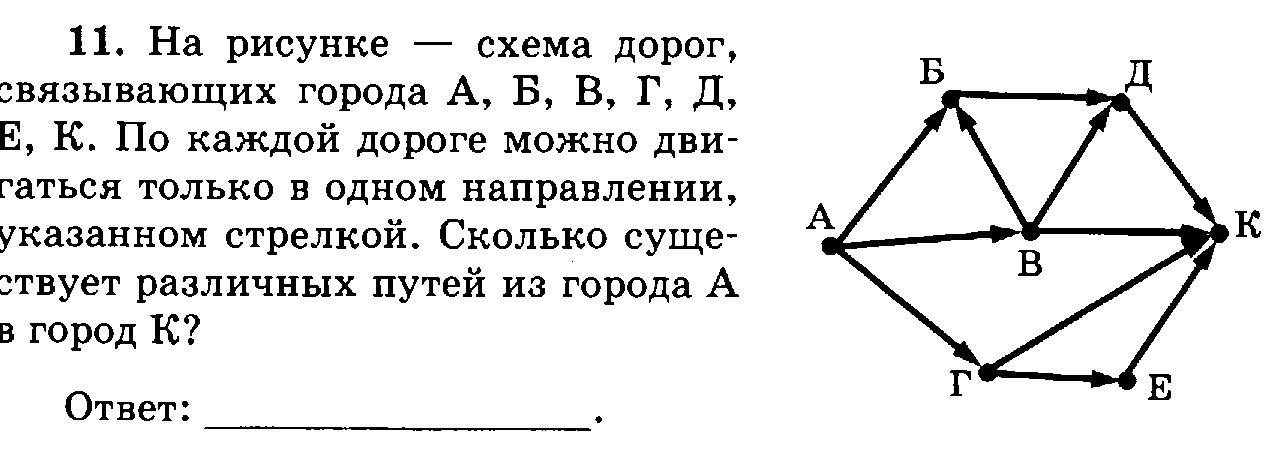 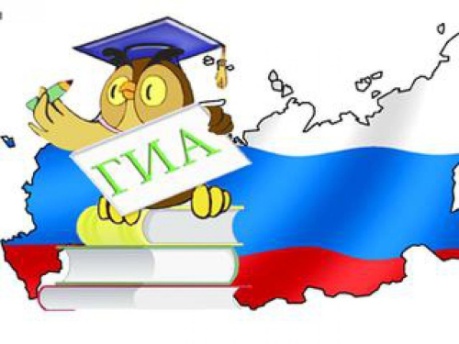 Задание 4
Файловая система организации данных
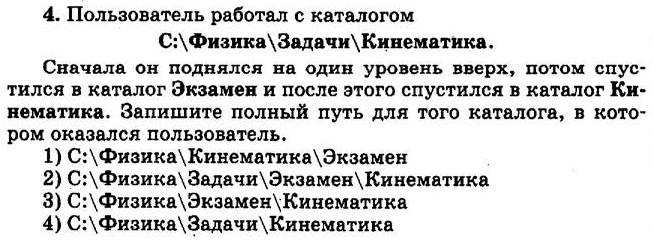 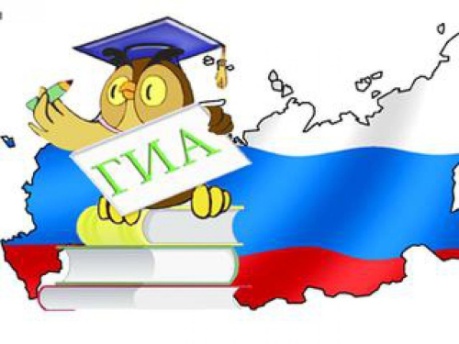 Задание 5
Формульная зависимость в графическом виде
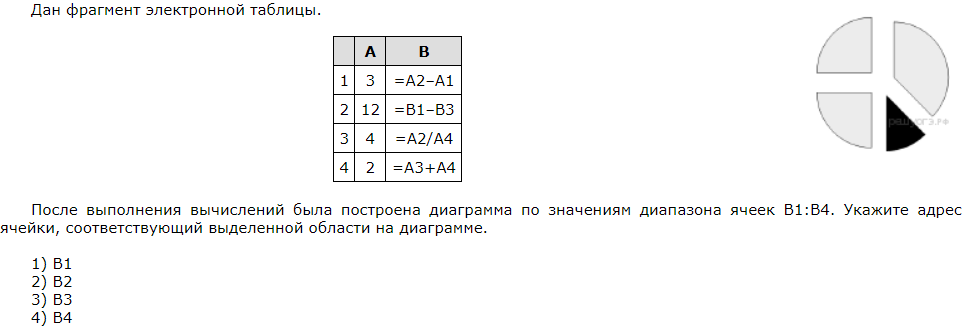 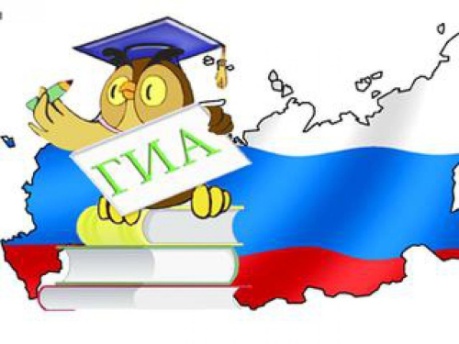 Задание 6, 8, 9, 10,
Алгоритм для конкретного исполнителя с фиксированным набором команд
Линейный алгоритм, записанный на алгоритмическом языке
Простейший циклический алгоритм, записанный на алгоритмическом языке
Циклический алгоритм обработки массива чисел, записанный на алгоритмическом языке
Простой линейный алгоритм для формального исполнителя
Алгоритм, записанный на естественном языке, обрабатывающий цепочки символов или списки
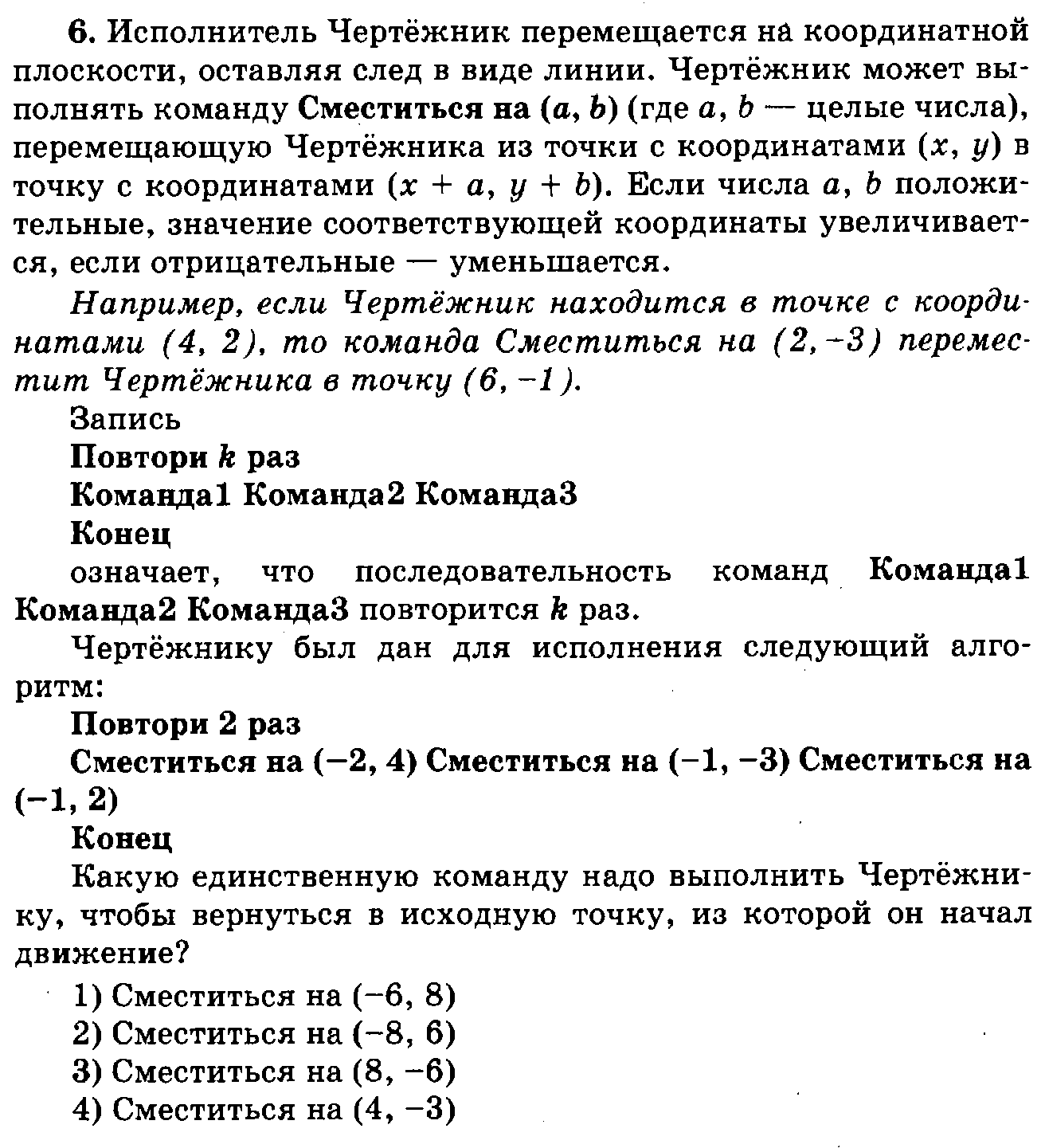 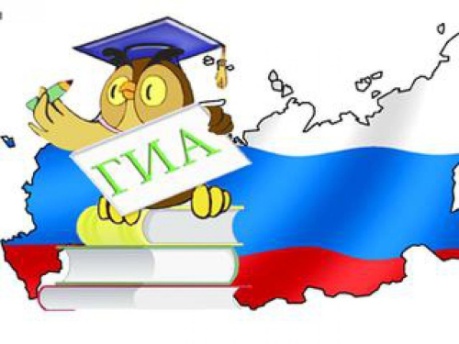 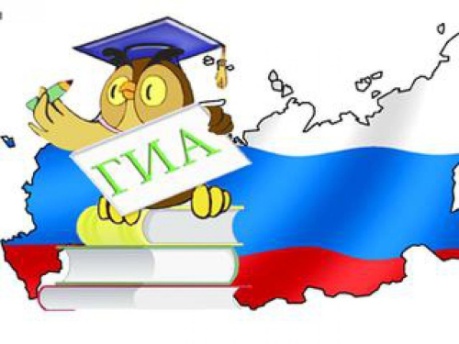 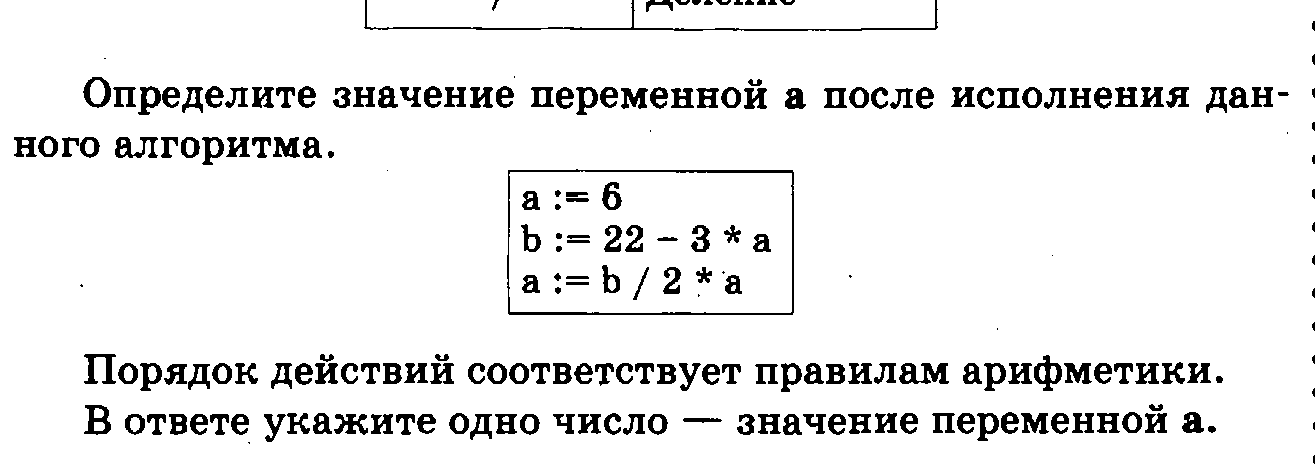 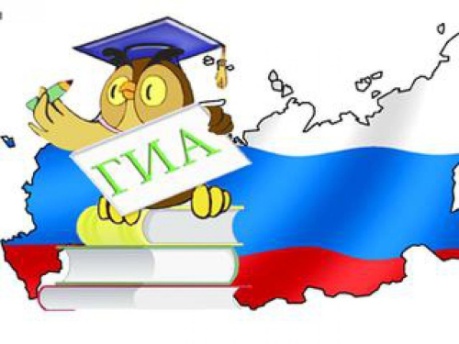 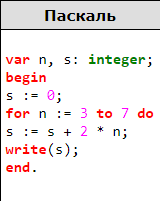 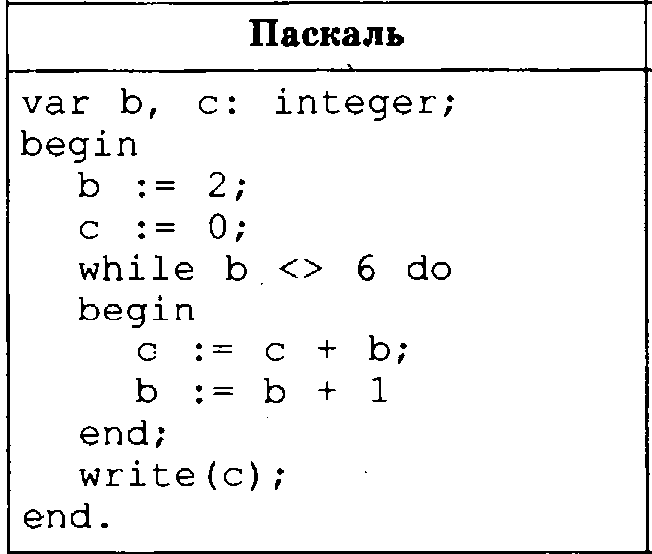 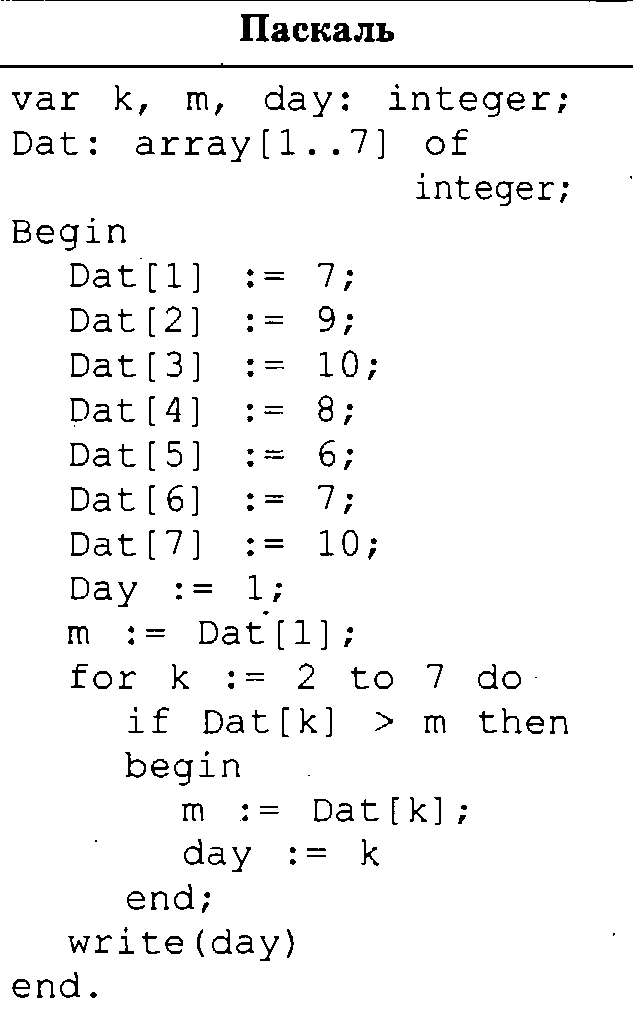 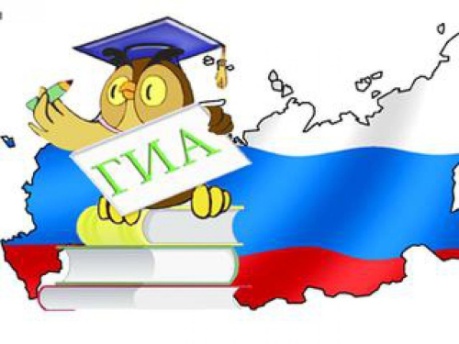 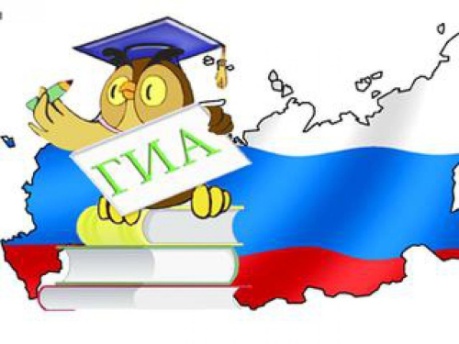 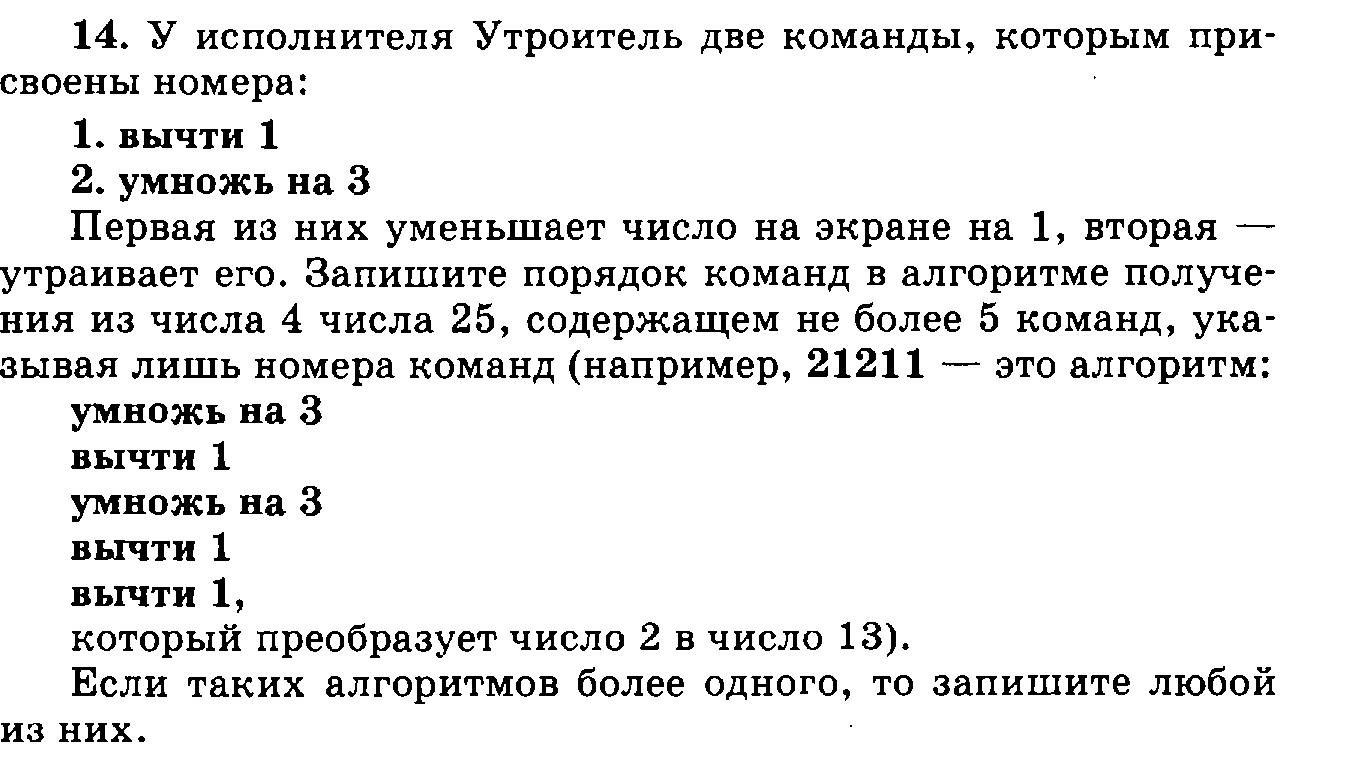 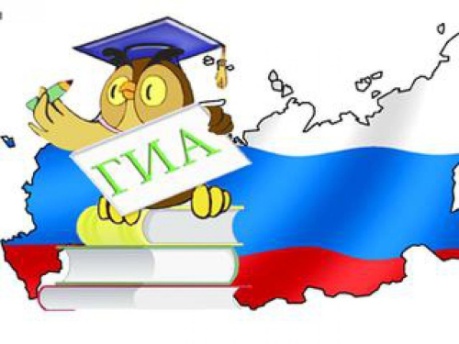 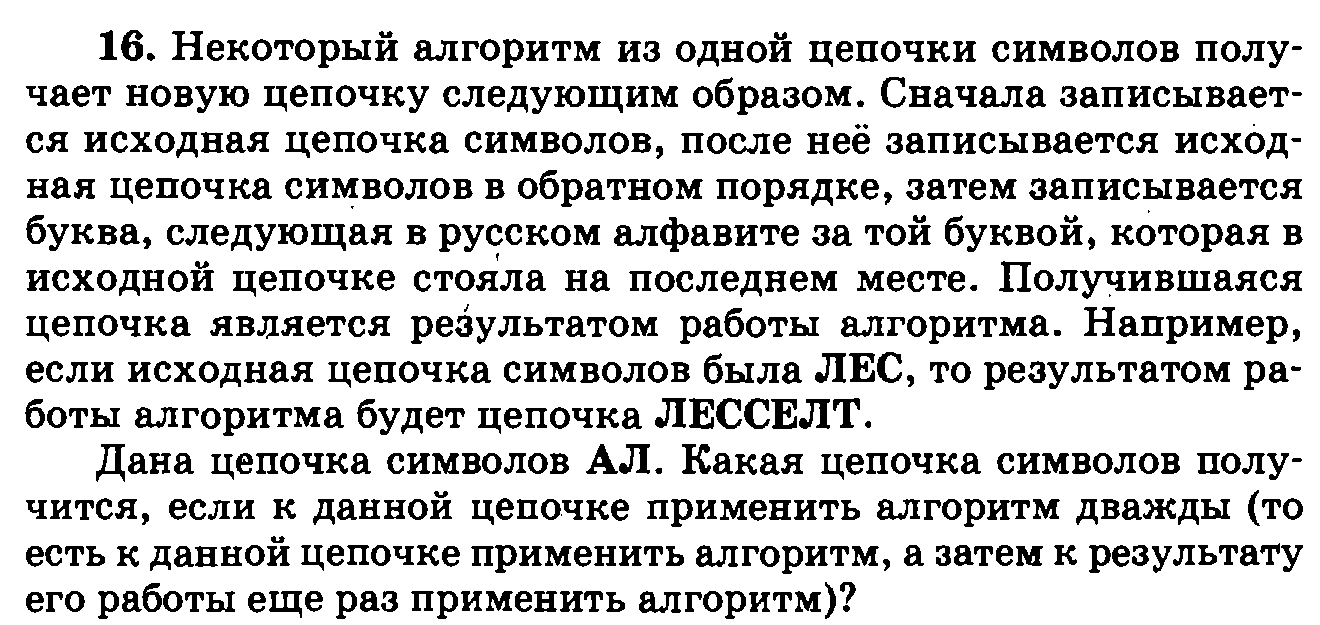 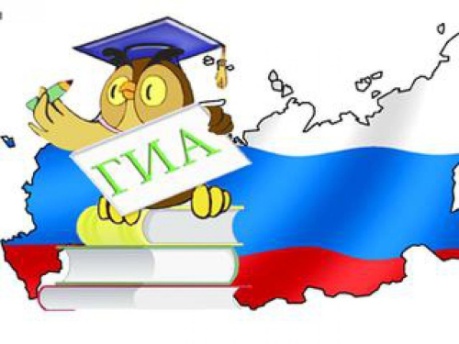 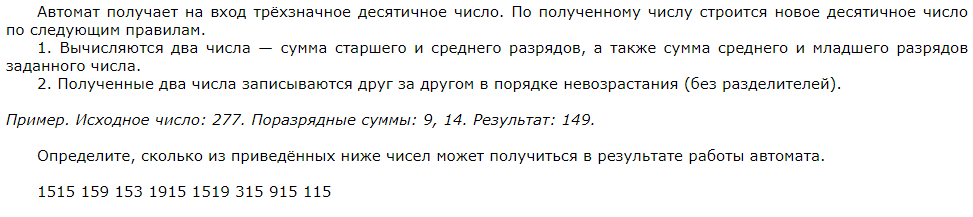 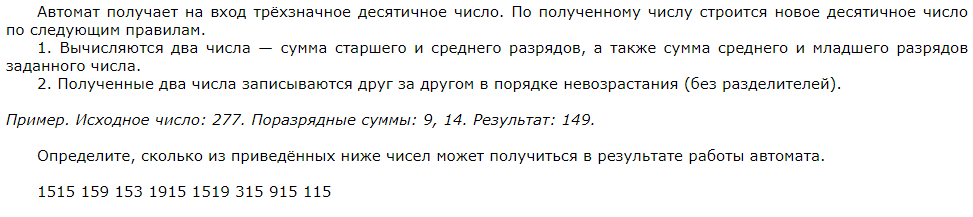 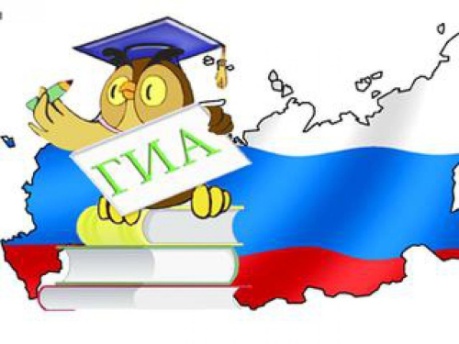 Задание 17, 18
Информационно-коммуникационные технологии
Осуществление поиска информации в Интернете
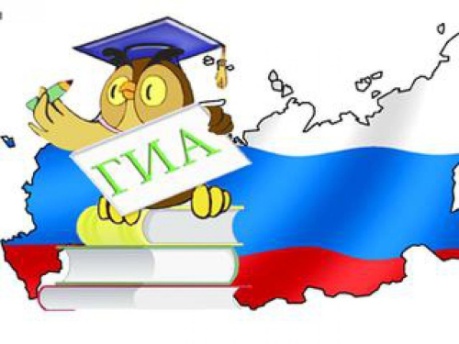 Задание 19, 20
1 Кодирование и операции над числами в разных системах счисления
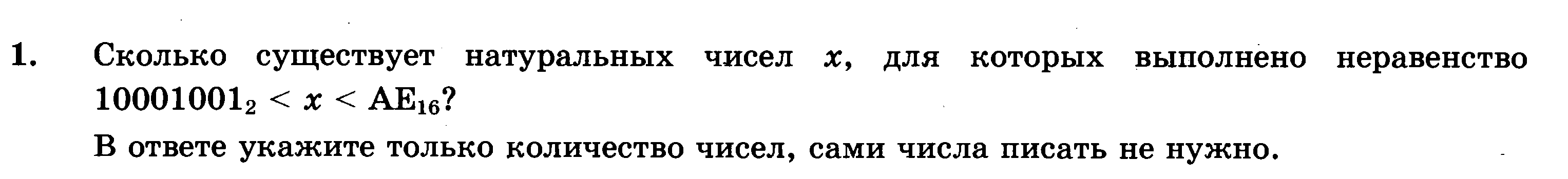 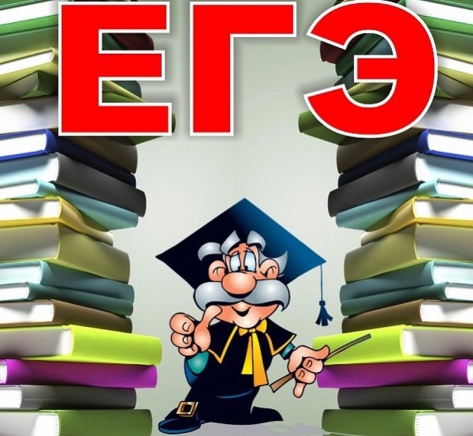 2
2 Построение таблиц истинности логических выражений
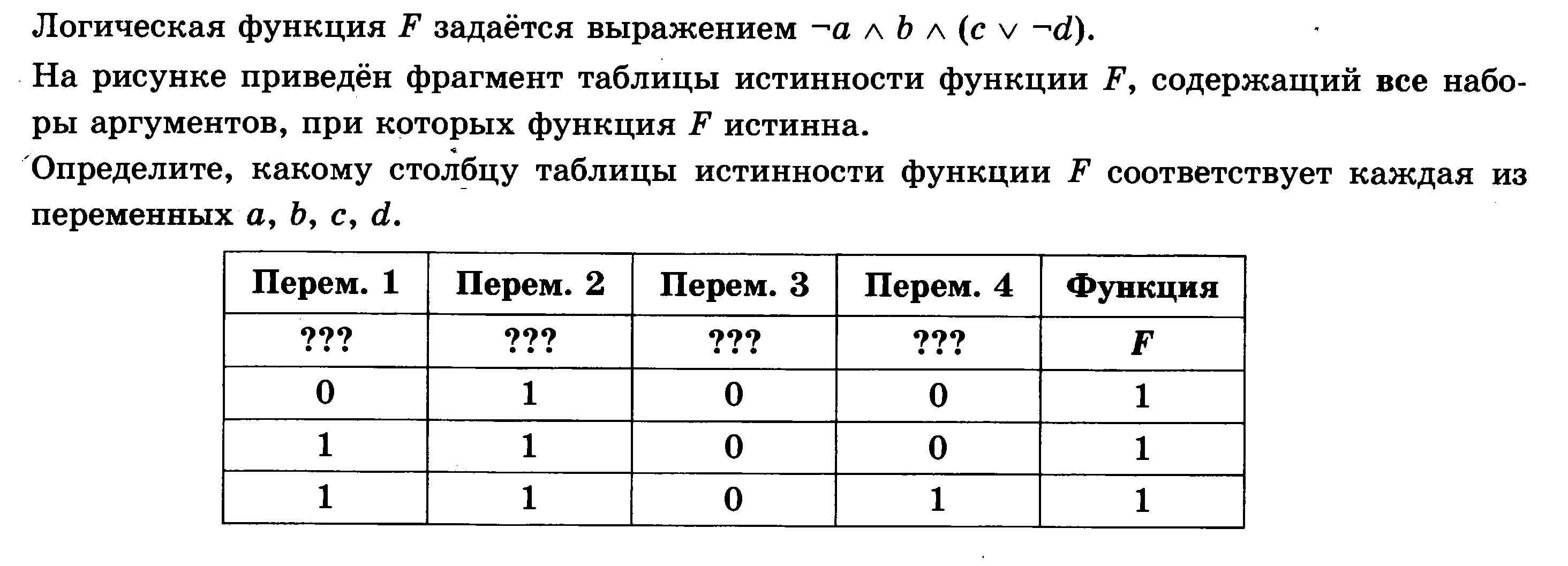 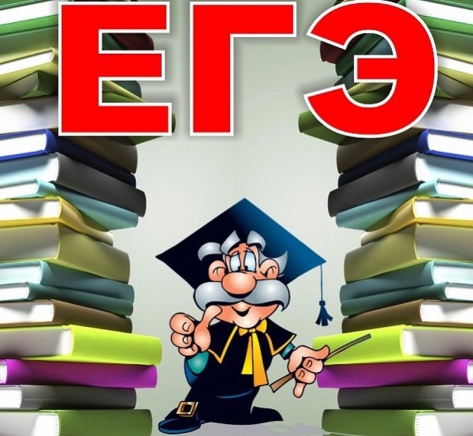 3 Анализ информационных моделей
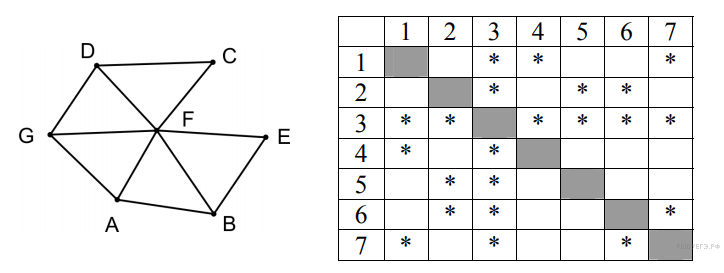 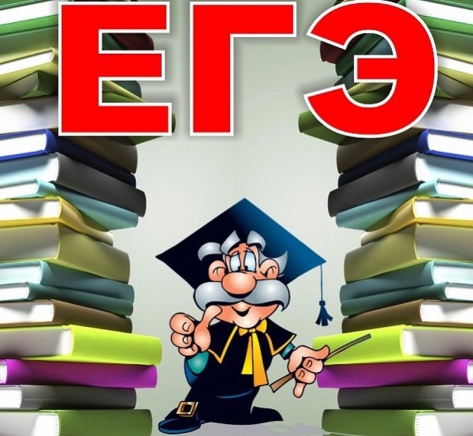 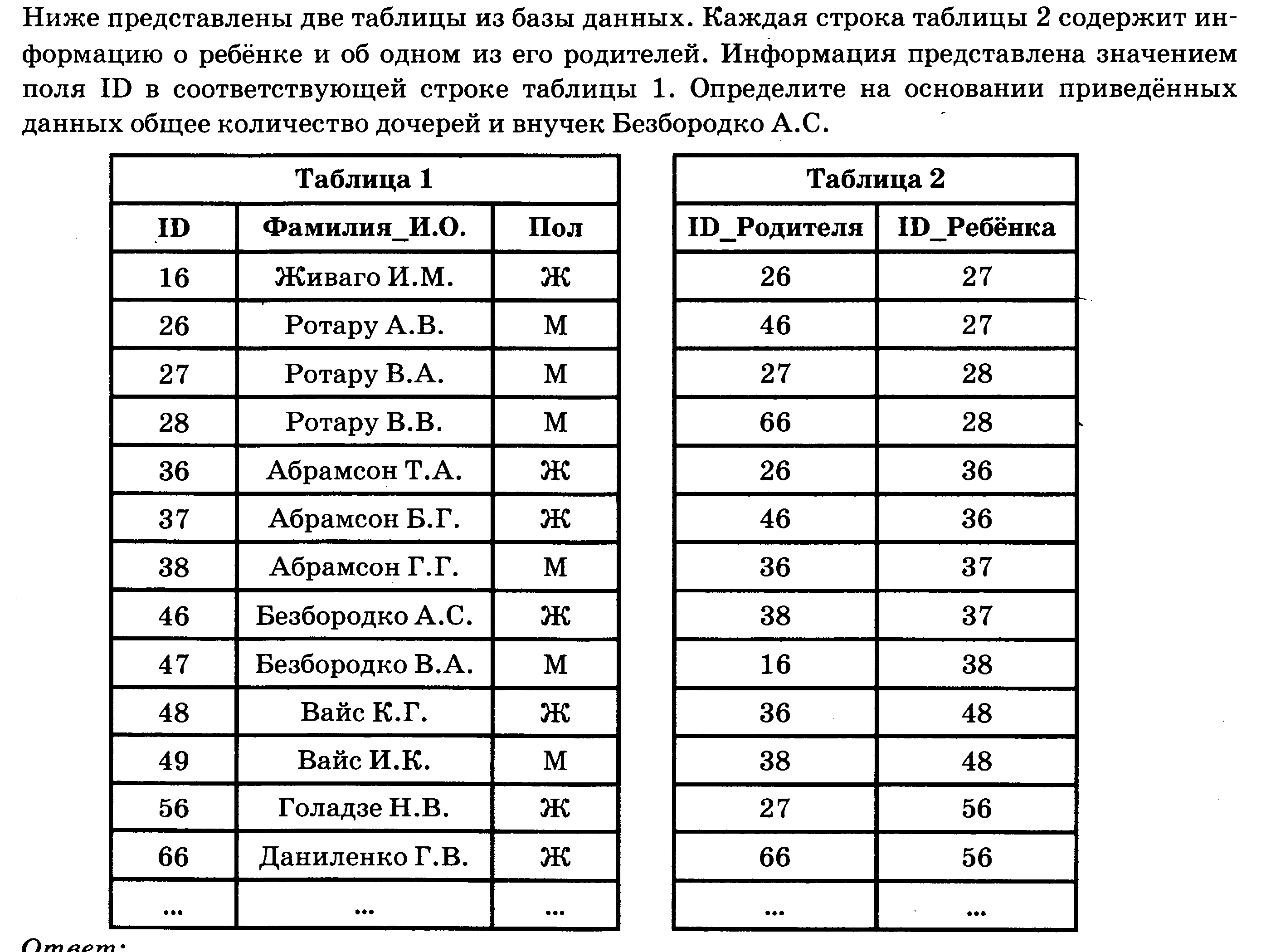 4Базы данных. Файловая система
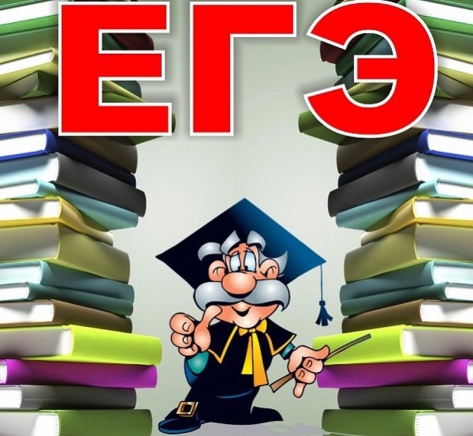 5 Кодирование и декодирование информации
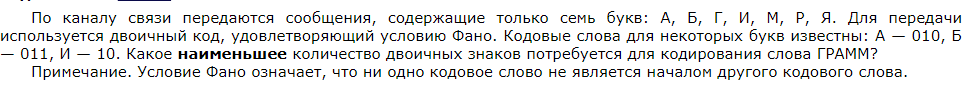 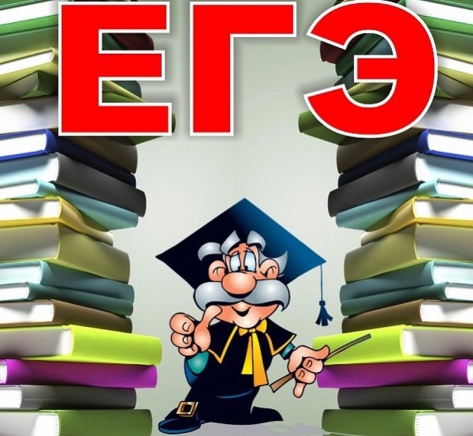 6  Анализ и построение алгоритмов для исполнителей
Автомат получает на вход трёхзначное число. По этому числу строится новое число по следующим правилам.
1. Складываются отдельно первая и вторая цифры, а также вторая и третья цифры.
2. Полученные два числа записываются друг за другом в порядке неубывания без разделителей.
Пример. Исходное число: 872. Суммы: 8+7 = 15; 7+2 = 9. Результат: 915.
Укажите наименьшее число, при обработке которого автомат выдаёт результат 714.
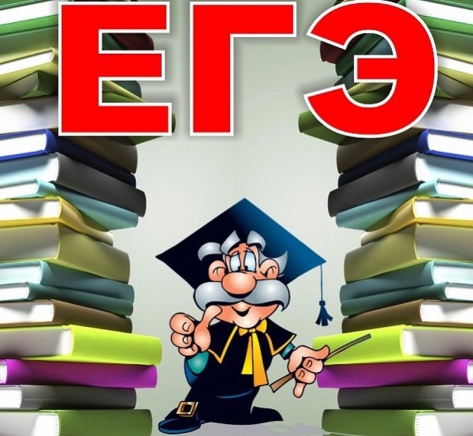 7 Анализ диаграмм и электронных таблиц
В ячейки электронной таблицы записаны числа, как показано на рисунке:





В ячейку B3 записали формулу =$D4+E$4. Затем ячейку B3 скопировали в одну из ячеек диапазона A1:B6, после чего в этой ячейке появилось числовое значение 6002. В какую ячейку выполнялось копирование?
Примечание: знак $ обозначает абсолютную адресацию.
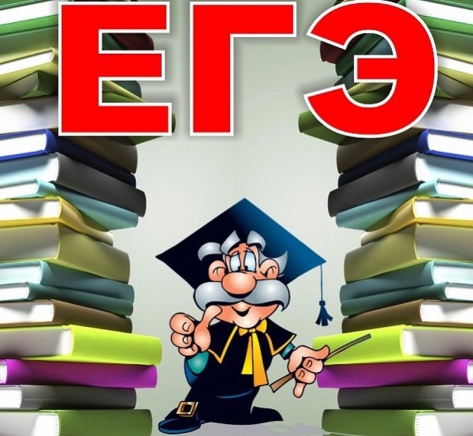 8 Анализ программ
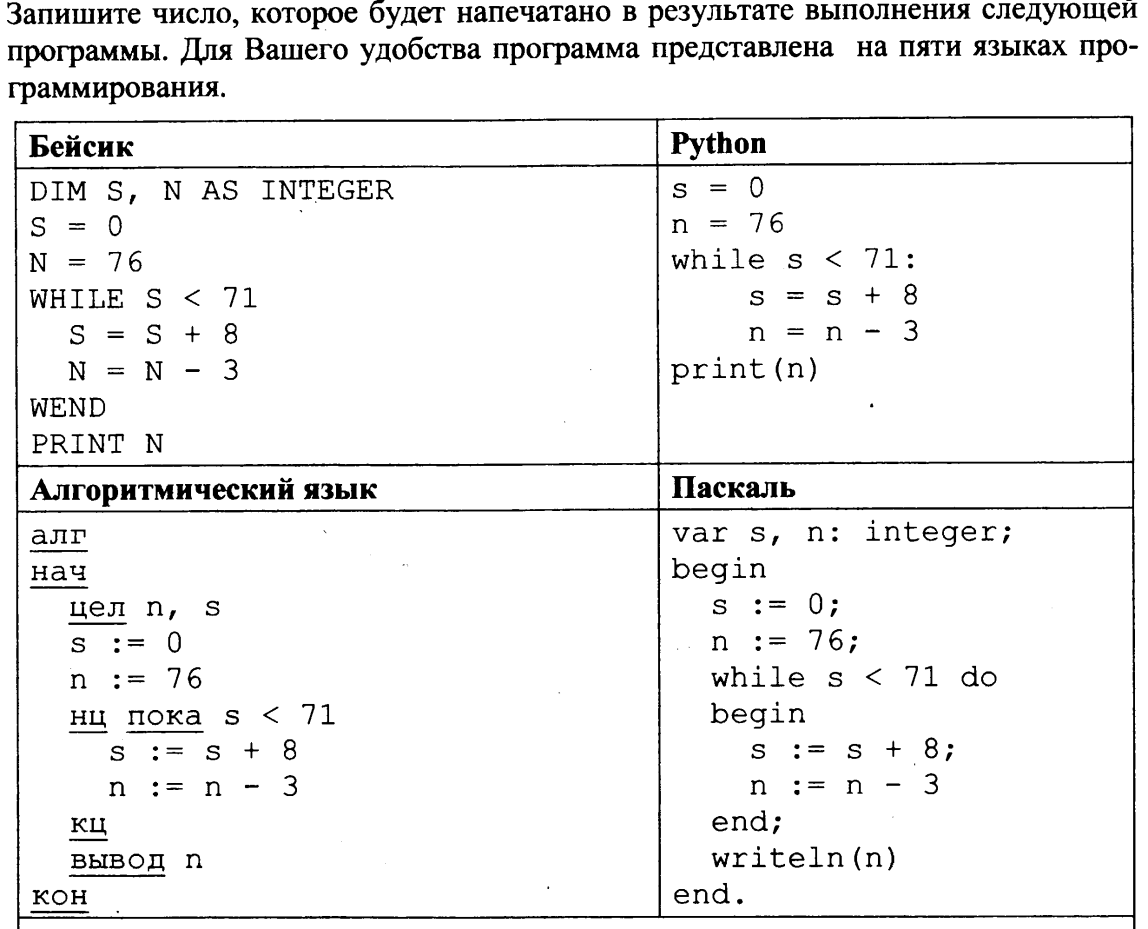 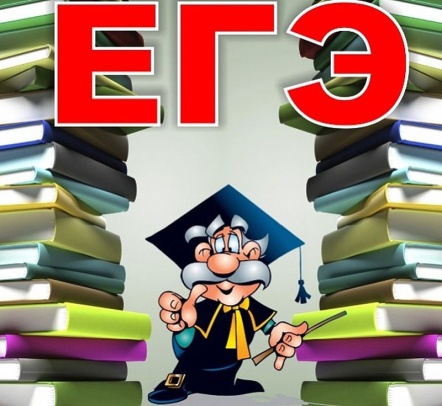 9 Кодирование и декодирование информации. Передача информации
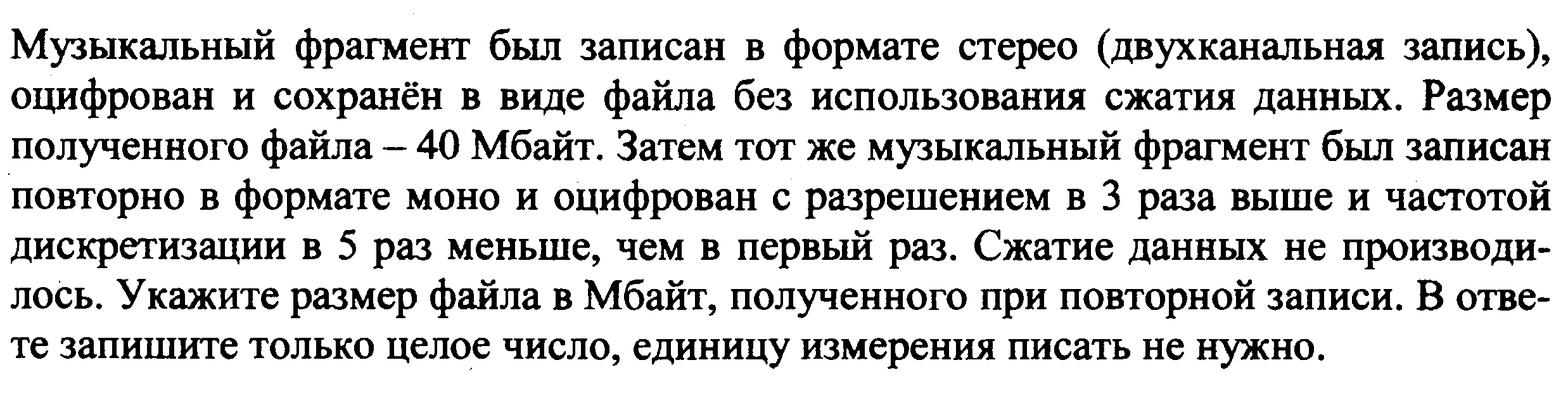 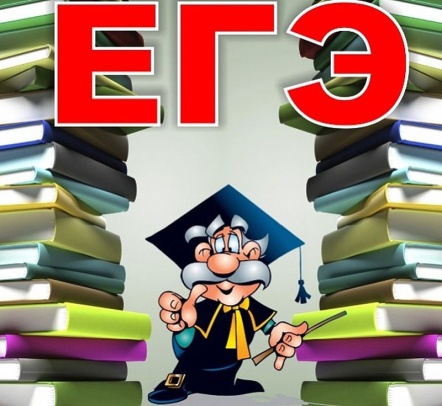 10 Перебор слов и системы счисления
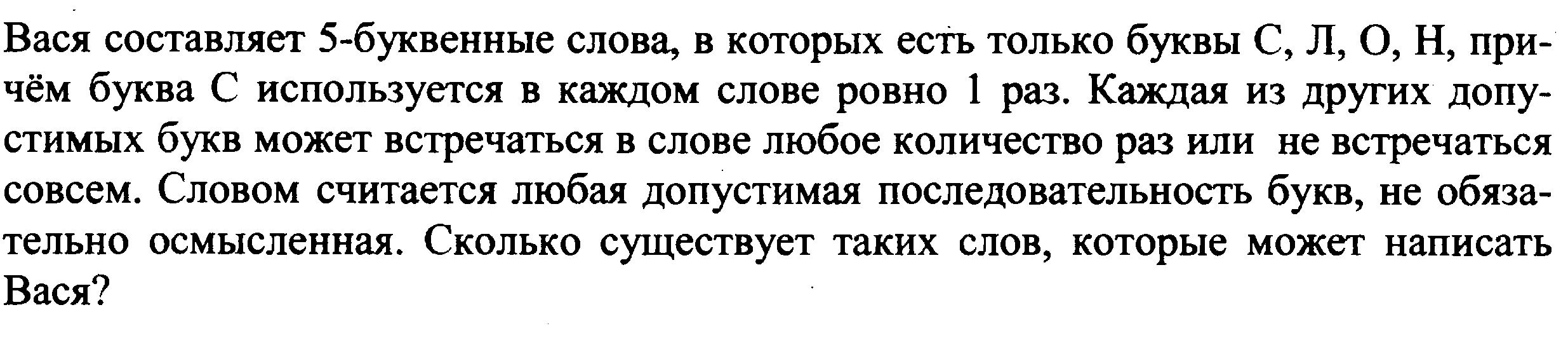 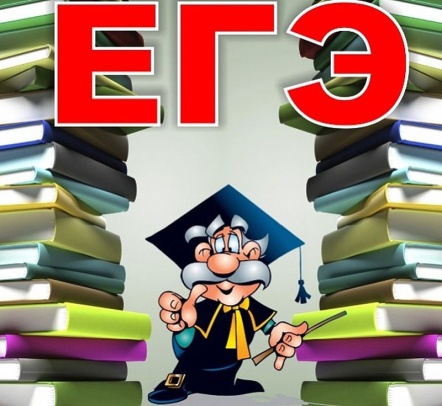 11 Рекурсивные алгоритмы
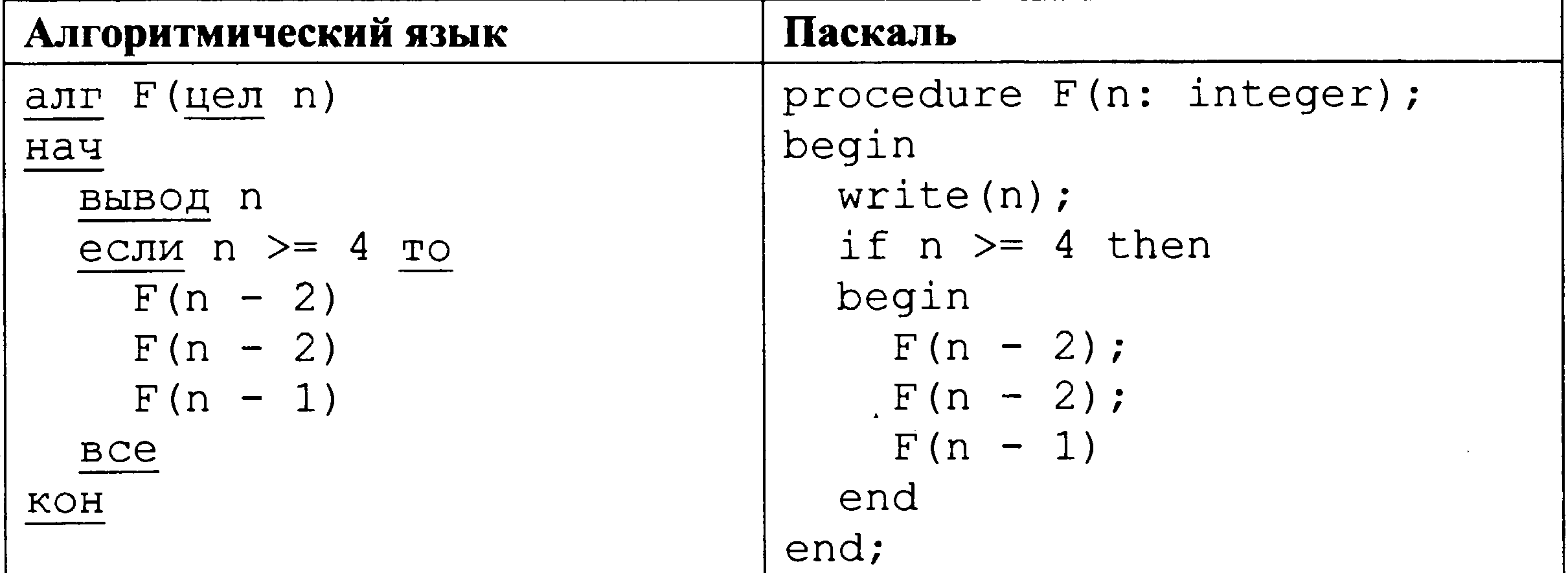 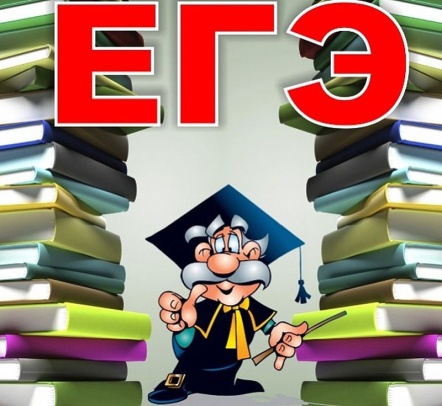 12 Организация компьютерных сетей. Адресация
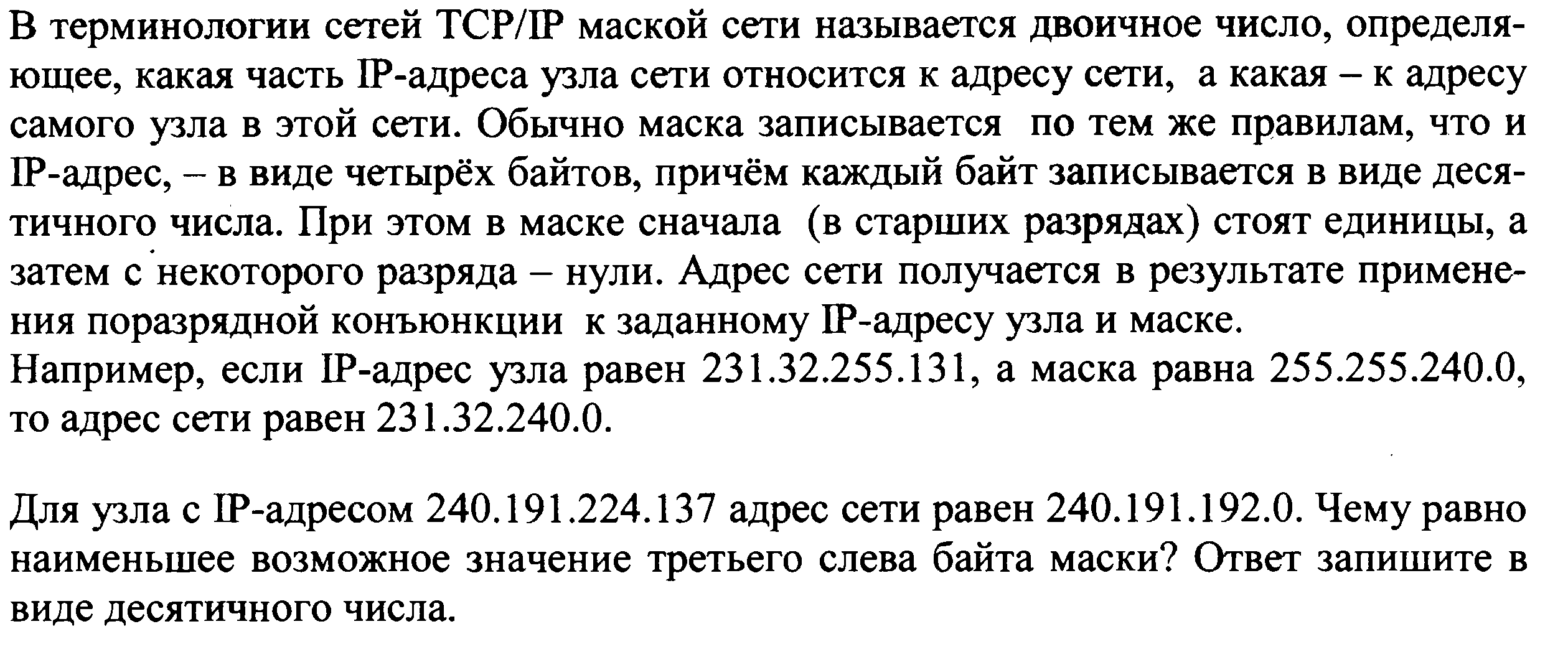 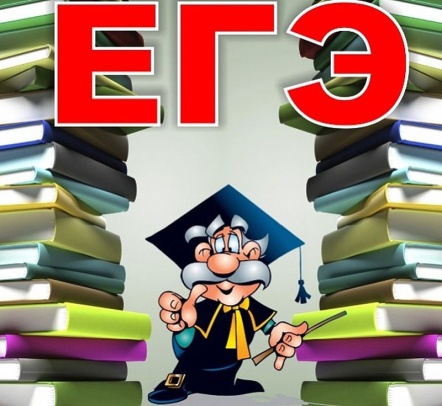 13 Вычисление количества информации
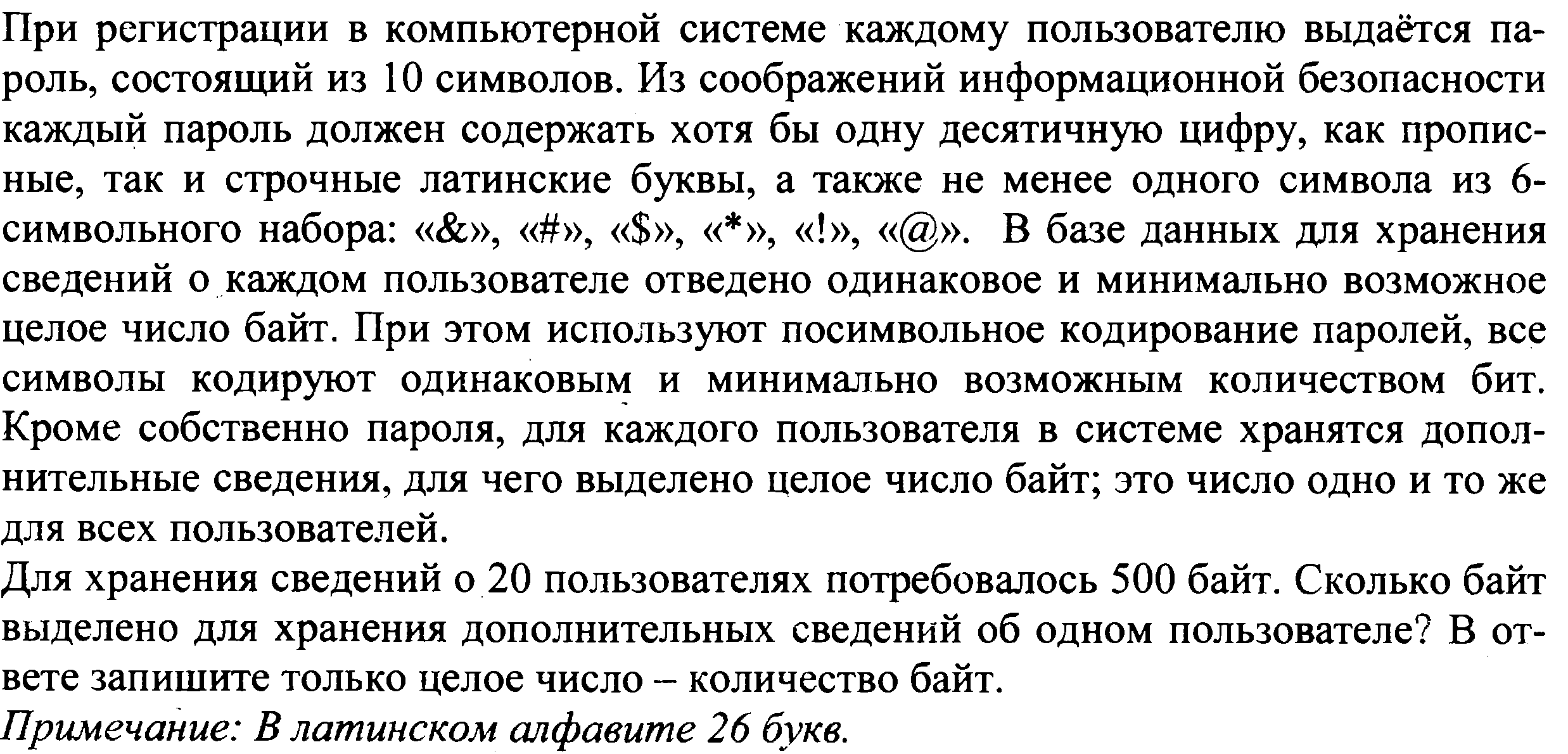 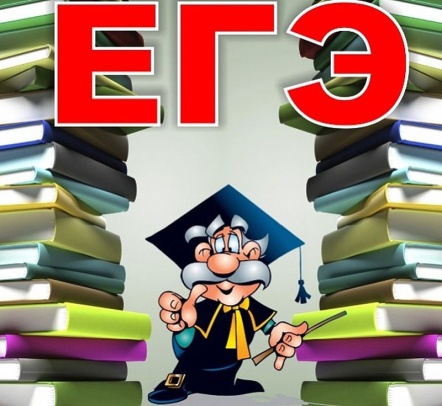 14 Выполнение алгоритмов для исполнителя Робот
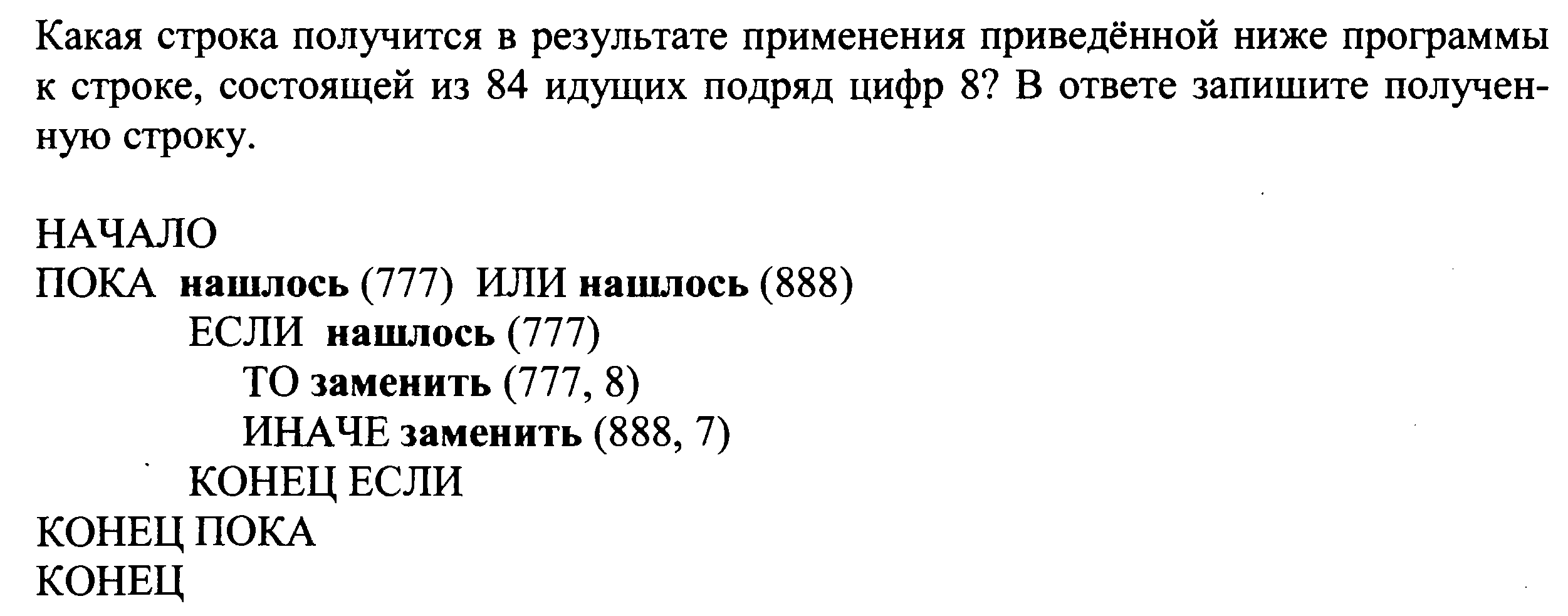 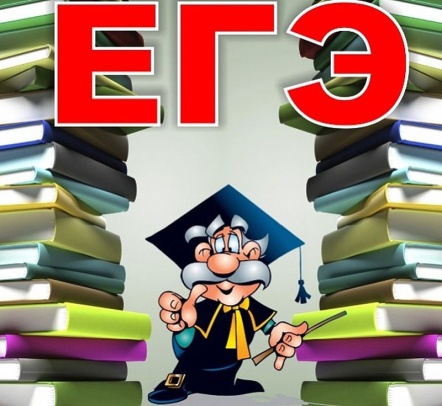 15 Поиск путей в графе
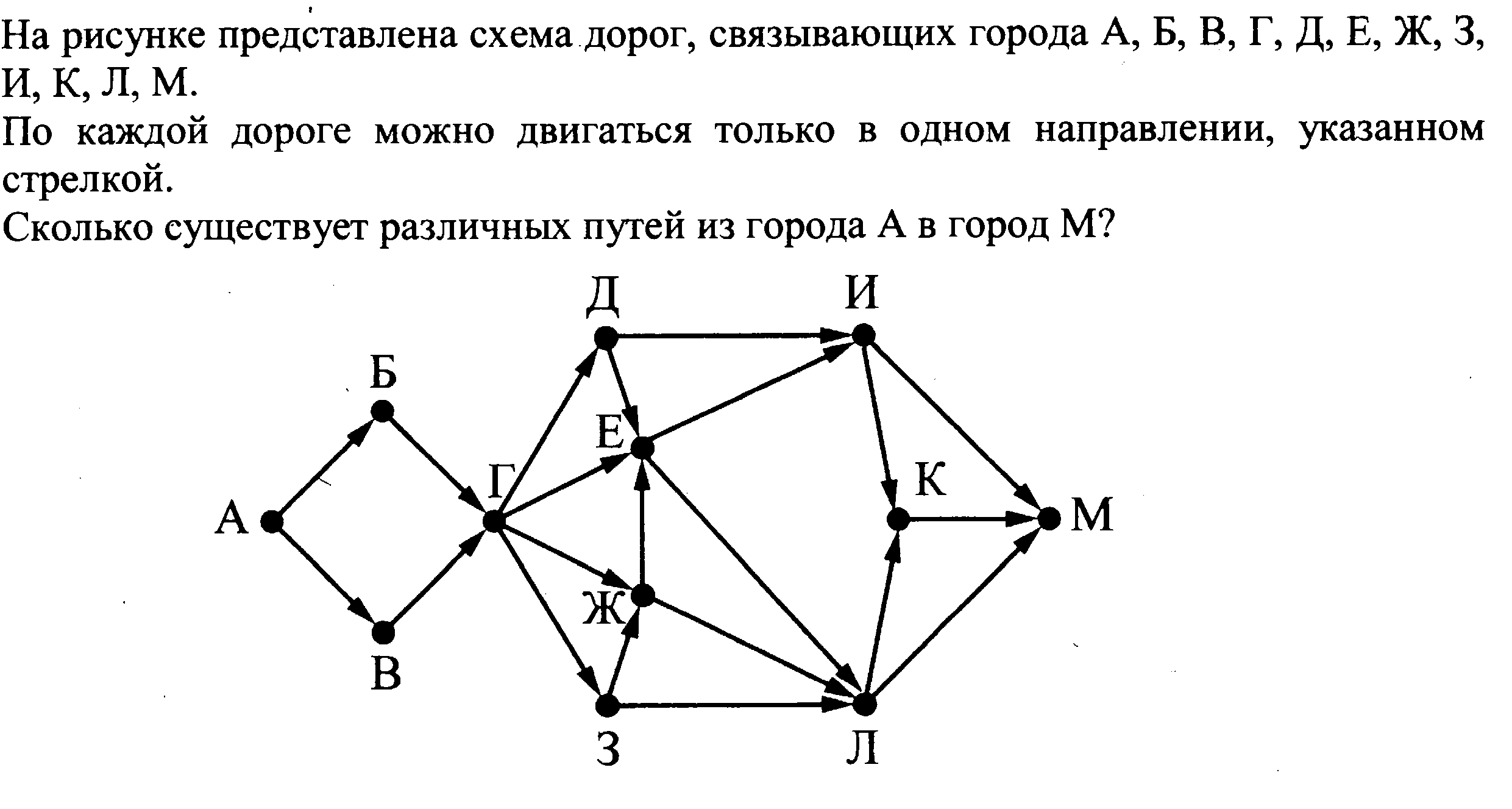 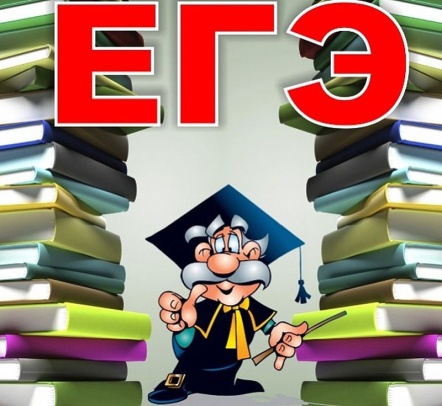 16 Кодирование чисел. Системы счисления
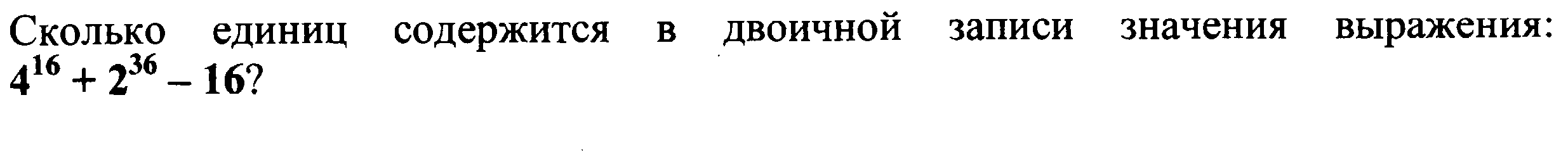 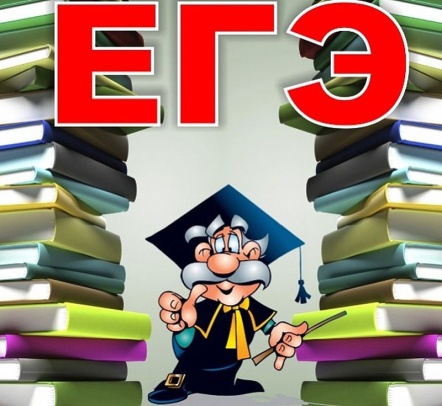 17 Запросы для поисковых систем с использованием логических выражений
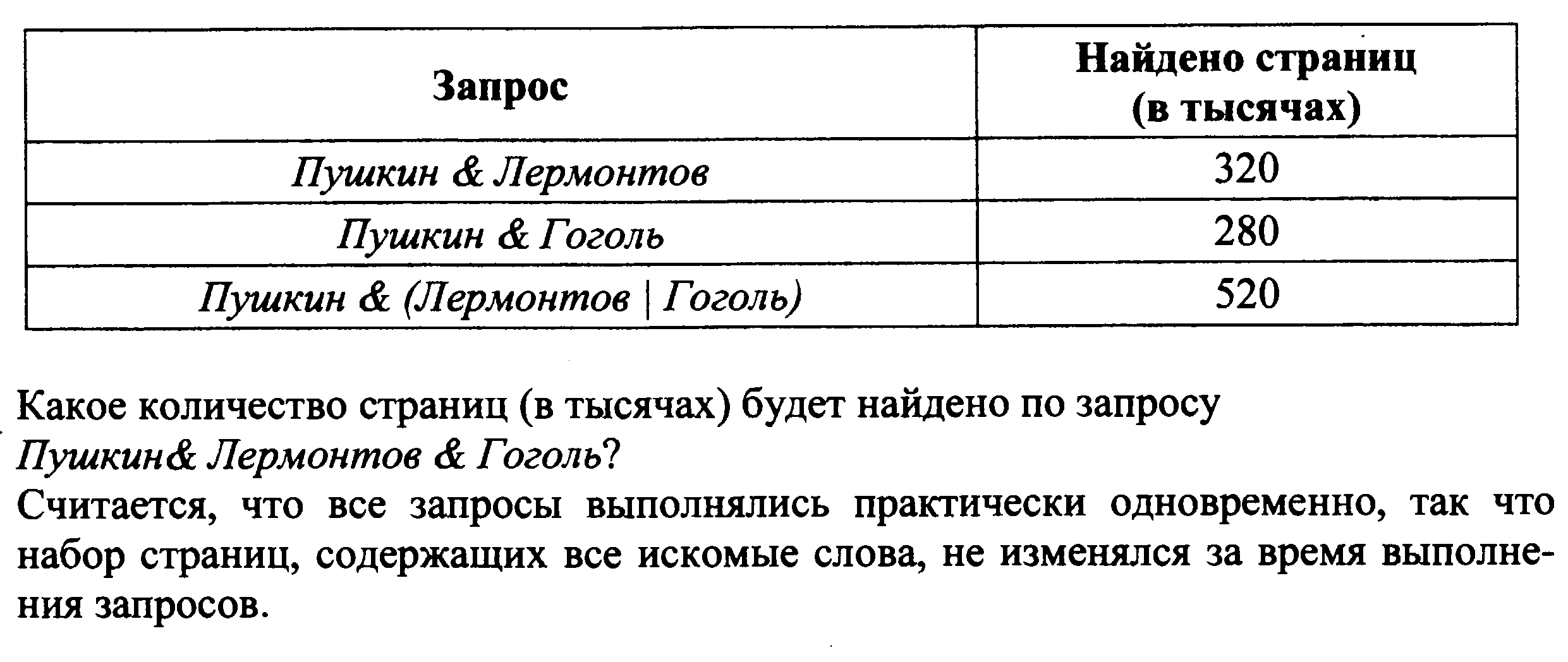 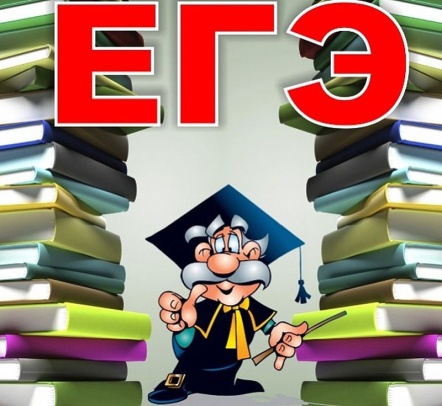 18 Преобразование логических выражений
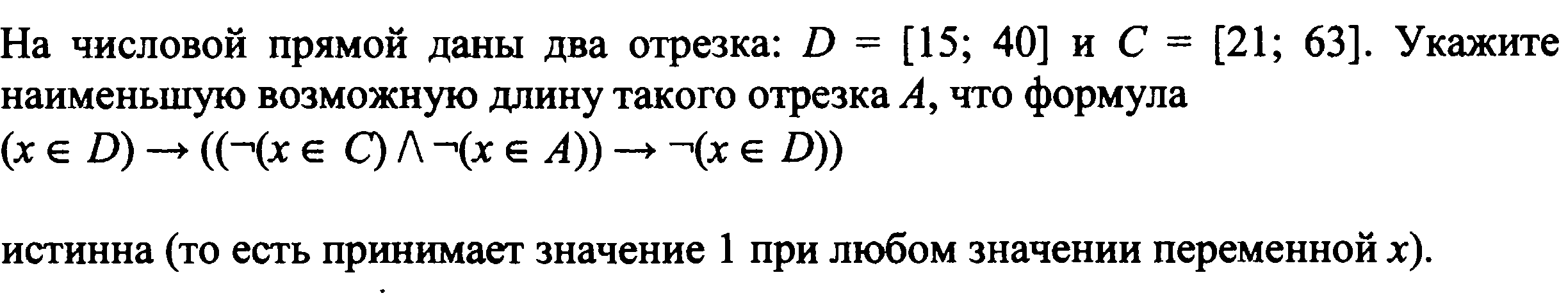 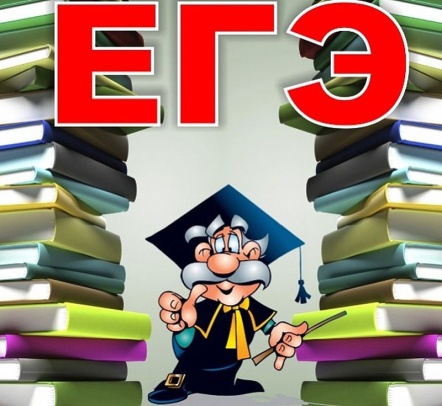 19 Обработка массивов и матриц
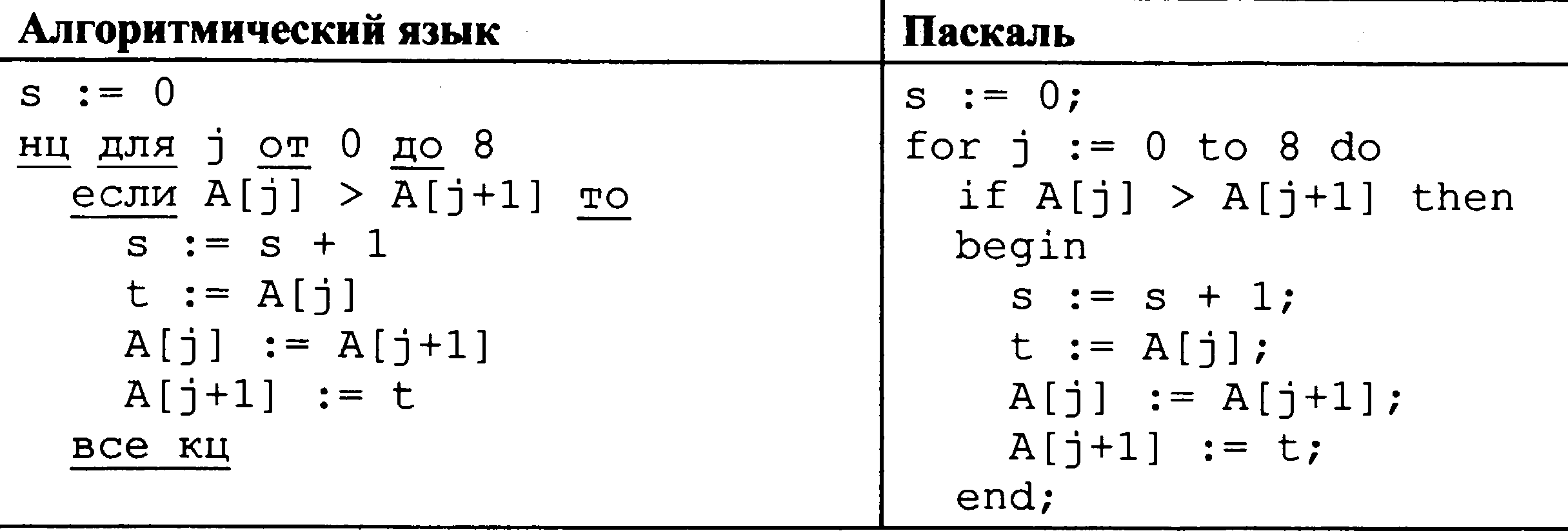 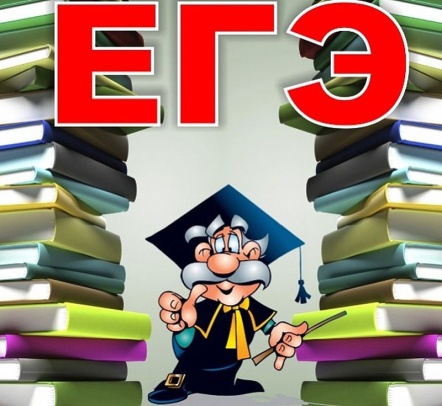 20 Анализ программы с циклами и условными операторами
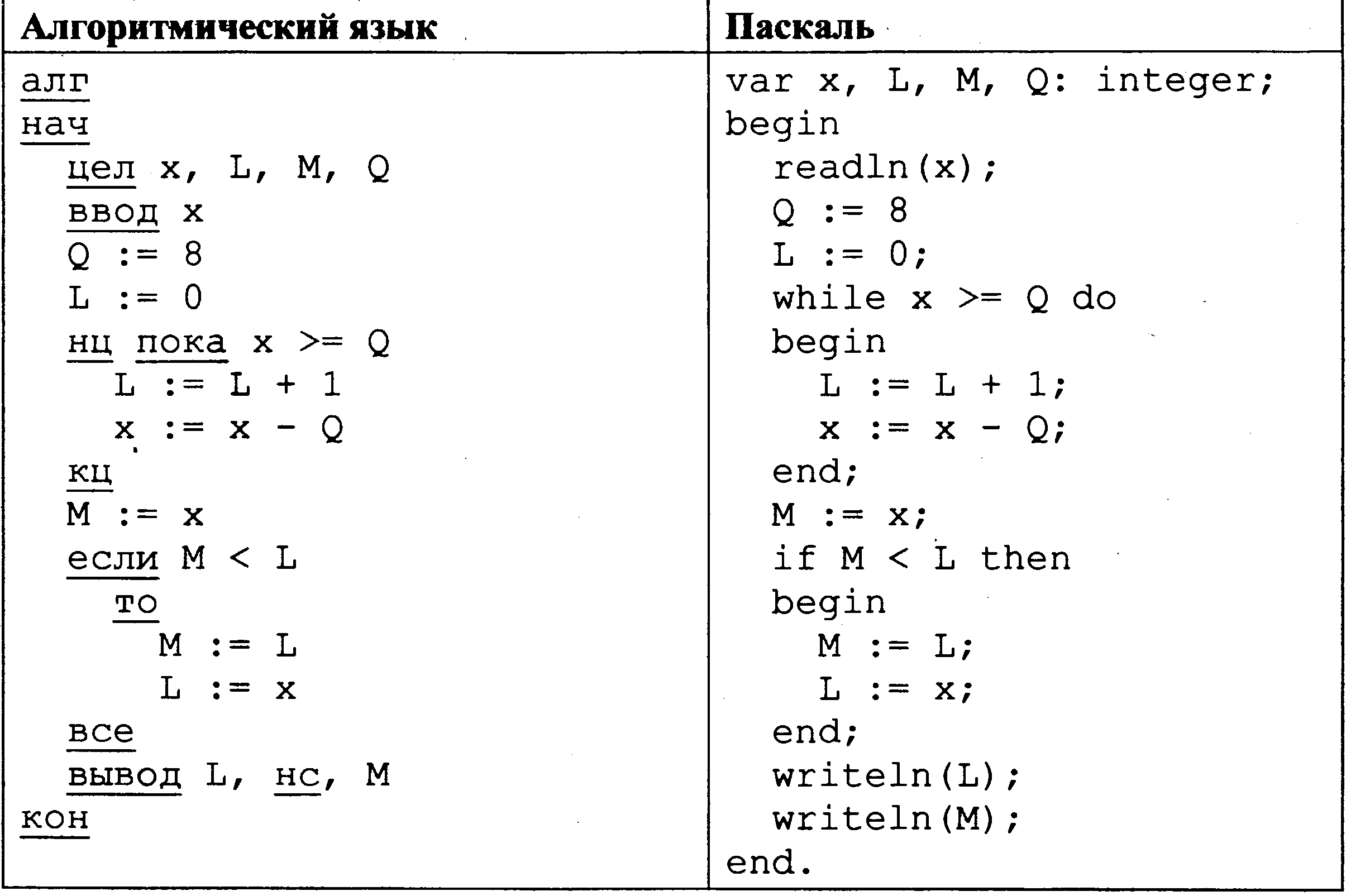 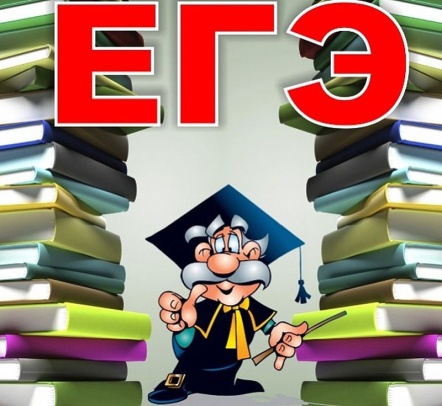 21 Анализ программ с циклами и подпрограммами
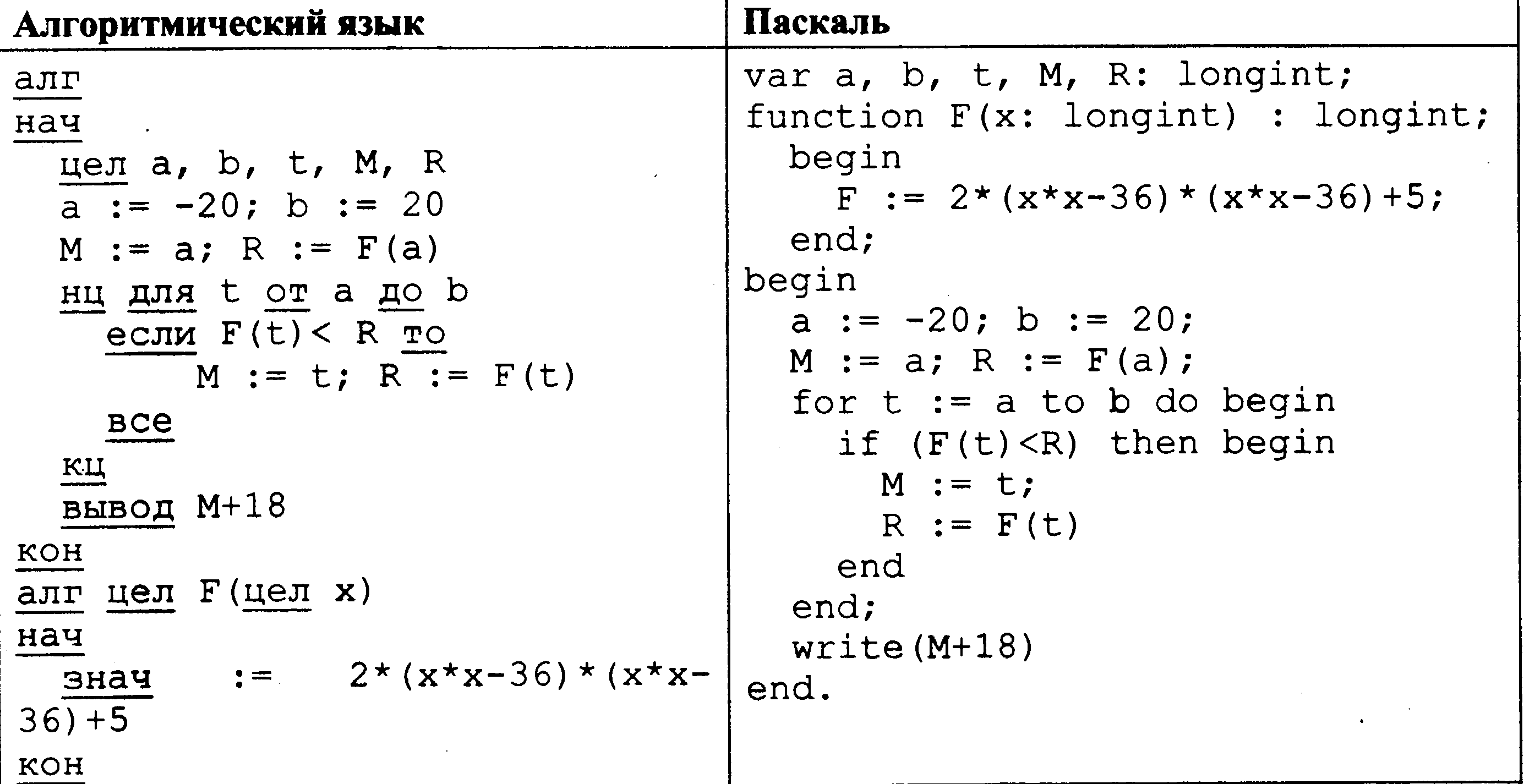 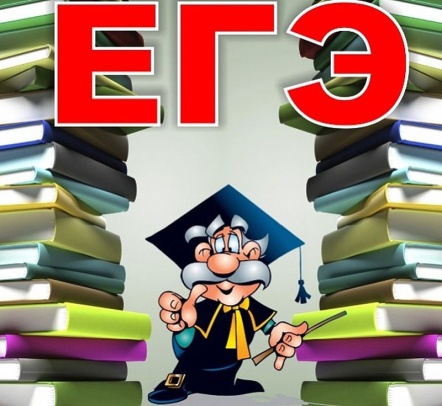 22 Оператор присваивания и ветвления. Перебор вариантов, построение дерева
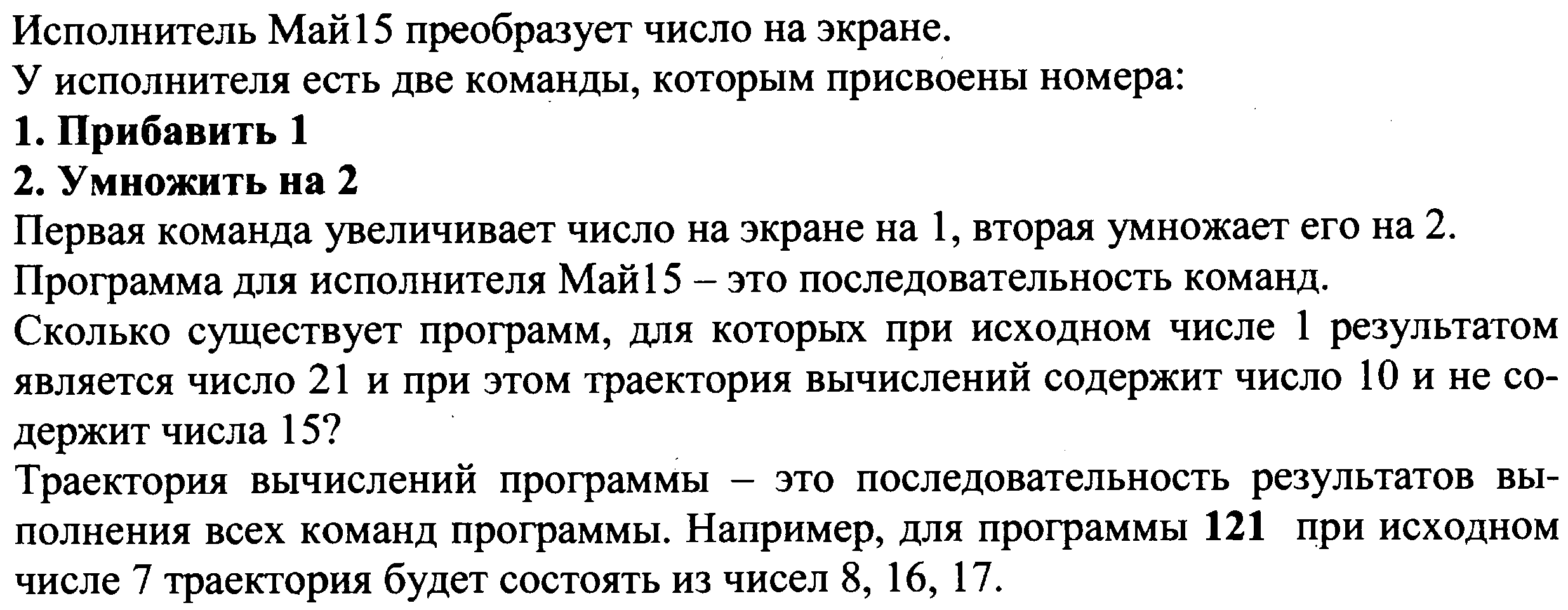 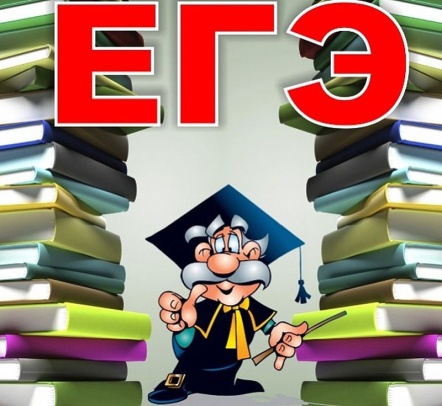 23 Логические уравнения
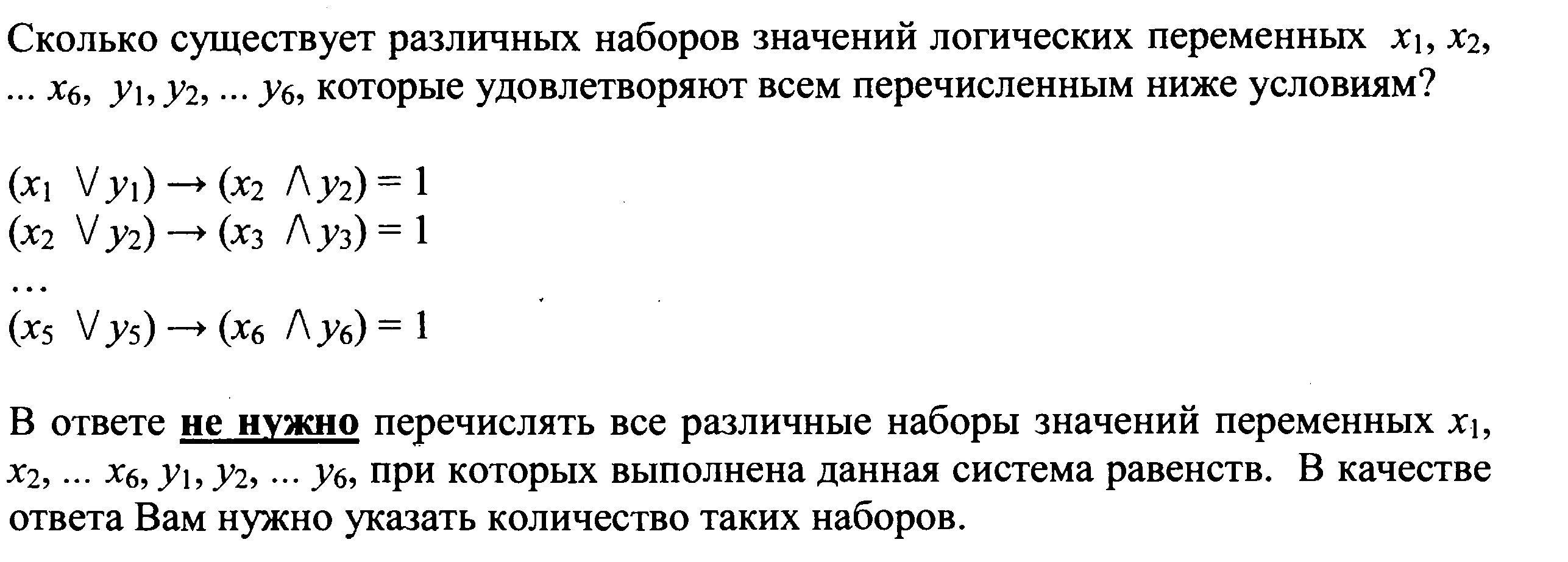 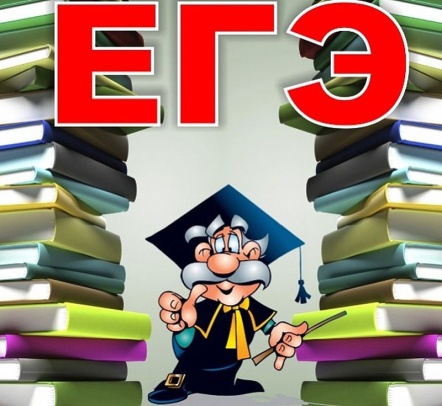 24 Исправление ошибок в программе
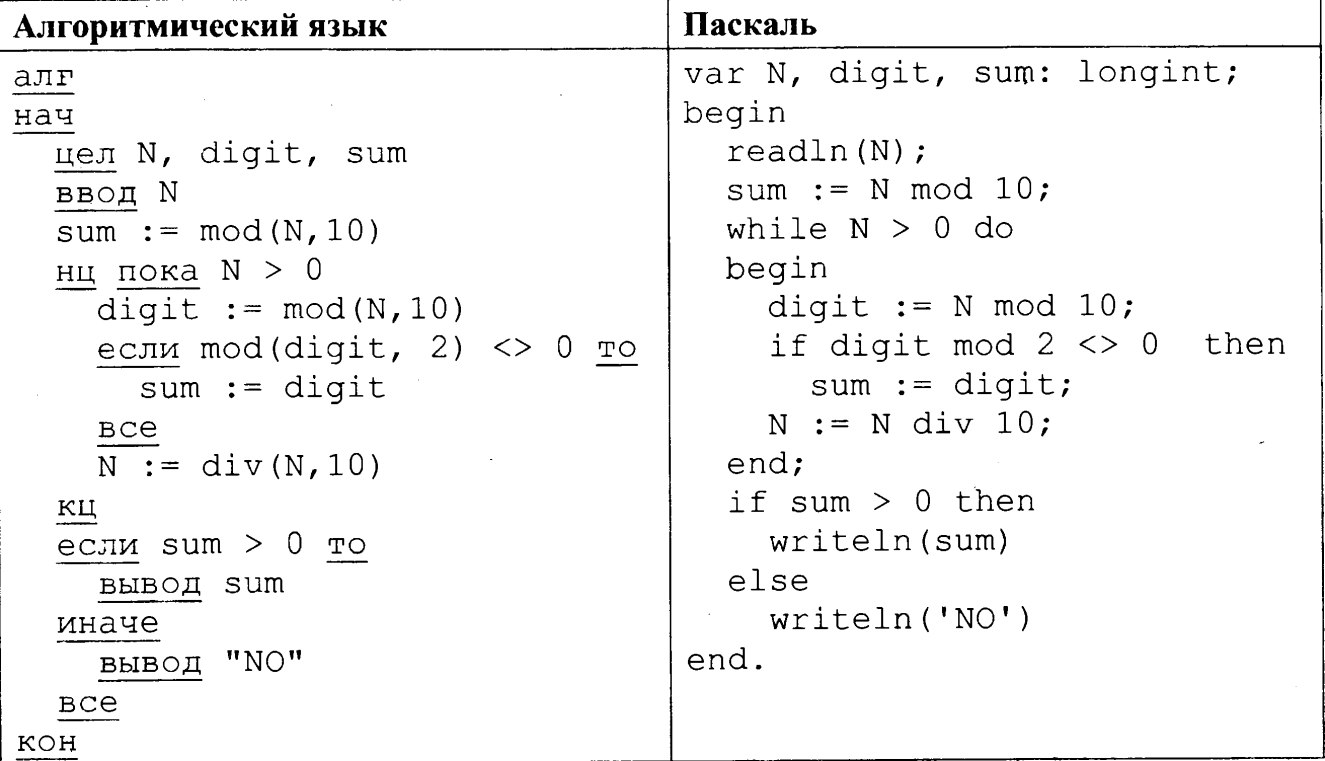 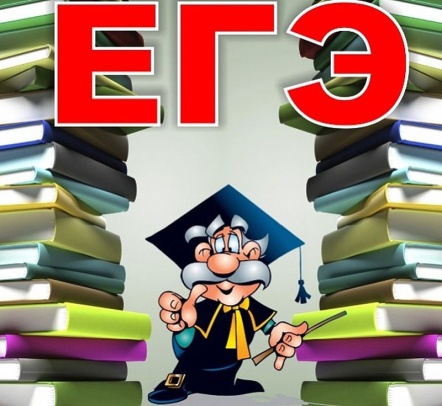 25 Алгоритмы обработки массивов
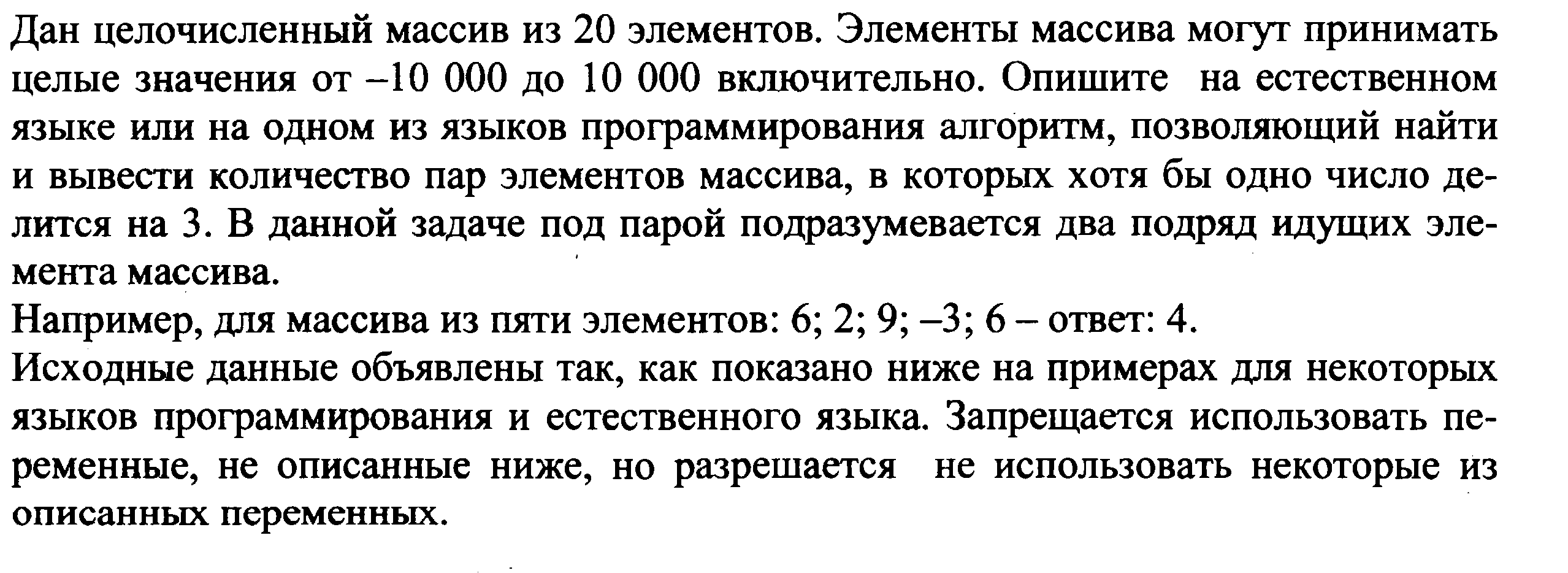 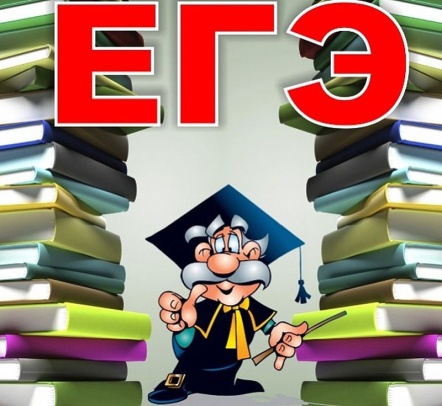 26 Выигрышная стратегия
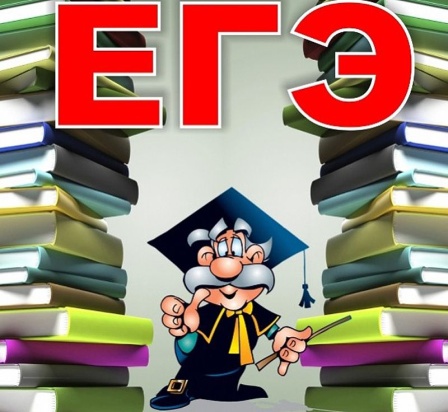 27 Программирование
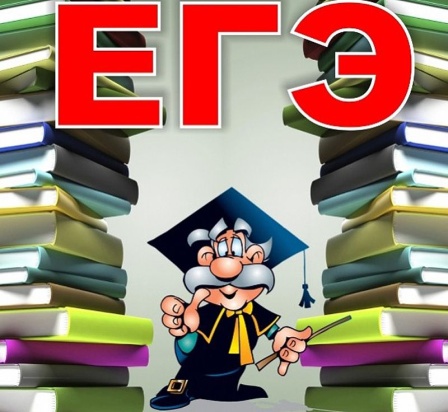